Lesson 1
Recap on Research Methods
Starter exercise 1
In pairs, on MWBs, list all of the experimental and non-experimental research methods
Non-Experimental

Case study

Correlation

Content analysis/Thematic analysis

Self-report (interviews & questionnaires)

Observation
Experimental

Laboratory

Field

Natural

Quasi
Starter exercise 2
In pairs, on MWBs, write a definition of the following terms.  Some of you will be asked to feed back on your definitions
Reliability
Starter exercise 2
In pairs, on MWBs, write a definition of the following terms.  Some of you will be asked to feed back on your definitions
Extraneous variables
Starter exercise 2
In pairs, on MWBs, write a definition of the following terms.  Some of you will be asked to feed back on your definitions
Confounding variables
Starter exercise 2
In pairs, on MWBs, write a definition of the following terms.  Some of you will be asked to feed back on your definitions
Ecological Validity
Starter exercise 2
In pairs, on MWBs, write a definition of the following terms.  Some of you will be asked to feed back on your definitions
Cause & effect
Starter exercise 2
In pairs, on MWBs, write a definition of the following terms.  Some of you will be asked to feed back on your definitions
Demand characteristics
Methods of Research Recap Activity
Laboratory Experiment
Controlled observation
What type of method is being described?
Natural Experiment
3. The researcher manipulates the IV in a carefully controlled environment
Naturalistic Observation
2. The researcher sets up an environment for the participants and then records what they see
1. The IV is naturally occurring and the researcher just records the effect on the DV
Case Study
Correlation
6. The researcher watches behaviour in its natural environment and records what they see
4. The researcher carries out an in-depth study of one person or a small group of individuals
5. The researcher attempts to establish a relationship between two variables
Field Experiment
Quasi Experiment
Self-Report Survey
9. The researcher manipulates the situation, but in the participants’ own environment
8. The researcher finds out information about the participant by asking them, either face to face, or by asking them to write down their answers
7. The researcher carries out a controlled study to see a difference between two groups, where the groups vary naturally
Methods of Research Recap Activity
Correlation
Case Study
What type of study is being referenced in the following examples?
Natural Experiment
3. Deady and Smith (2003) found a relationship between height and several variables such as the taller a women was the more ambitious they were
Controlled observation
2. The study of Clive Wearing
Laboratory Experiment
1. Bowlby’s 44 thieves study
Self-Report Survey
5. Ainsworth’s strange situation study
4. Peterson & Peterson’s triagram study into the duration of short-term memory
Field Experiment
Quasi Experiment
8. Hazen & Shaver’s love quiz asked participants to give details of their early experiences
7. A confederate who was either dressed smartly, or gave the impression of being drunk, pretended to collapse on a train to see the participants’ reactions
Naturalistic Observation
6. It was found that older participants were more likely to forget the details of faces shown to them than younger participants
9. A researcher sat in a park and recorded how many times people threw their rubbish in the bin, and how many times rubbish was left on the grass
Methods of Research Recap Activity
Now, in pairs, list one advantage and one disadvantage of each type of study
Topics we will be covering in the following lessons:
Features of science
Assessing and improving reliability and validity
Report writing
Peer review
Implications of psychological research
Inferential statistics
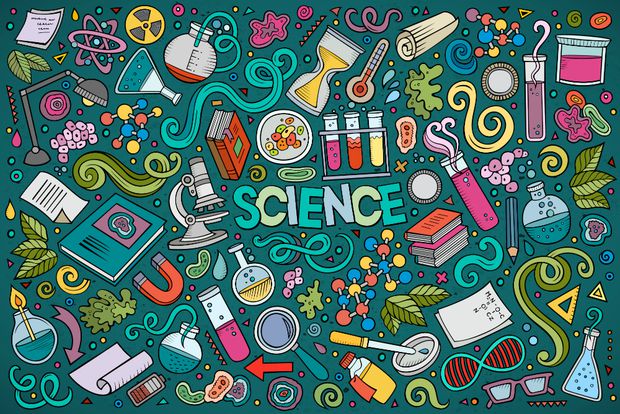 You will need to bring your Research Methods preparation pack to each lesson.
You will also need to complete a preparation task for each lesson
Why is it important to be scientific?
You are going to be given a study to look at.  In your groups on MWBs:

Identify aspects of this study that are scientific and aspects that are unscientific. Give reasons why
What could be the consequences of publishing research that finds such a link between a vaccine and autism?
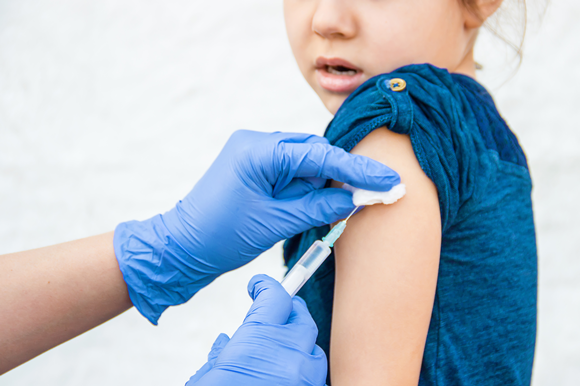 The features of science
Before we look at your answers, here are the features of science that you will need to learn:

Objectivity
Replicability
The Empirical Method
Falsifiability
Hypothesis Testing
Paradigms & Paradigm Shifts (Kuhn)
Theory Construction
Now look at your answers and see if you can fit them into one of the categories on the left.  Don’t worry about paradigms and theory construction though, these will be covered in later lessons
The features of science
Let’s take each feature one at a time and see if we can relate them to aspects of the scenario:
Objectivity
The researcher couldn’t be objective because he was being paid by lawyers to try and prove that the old vaccine did link to autism and obviously wanted the link to be true as he had a new vaccine he wanted to replace it with
The features of science
Let’s take each feature one at a time and see if we can relate them to aspects of the scenario:
Replicability
The findings were never replicated
The features of science
Let’s take each feature one at a time and see if we can relate them to aspects of the scenario:
The Empirical Method
The research was carefully controlled, but the sample was biased and the data was made up
The features of science
Let’s take each feature one at a time and see if we can relate them to aspects of the scenario:
Falsifiability
The research was falsifiable, and because of this, further research was able to show that no link exists between the vaccine and autism
The features of science
Let’s take each feature one at a time and see if we can relate them to aspects of the scenario:
Hypothesis Testing
There was a clear and testable hypothesis, but as the methodology was flawed, the wrong hypothesis was accepted
The features of science: Mnemonic
Use the following mnemonic to help you remember the features of science:

Theory construction
Hypothesis testing
Empirical method

Falsifiabilty
Objectivity
Replicability
Kuhn (paradigm/paradigm shifts)
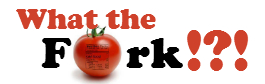 The features of science: The consequences
You were asked to think about the possible consequences of publishing the study.  What did you come up with?

This study is not made up. It was on the MMR vaccine (measles, mumps and rubella) Vaccination rates dropped in the US and UK as a result of it
MMR vaccination rates in the UK collapsed from above 90 per cent to 79 per cent in January 2003
This led to cases of measles and mumps increasing. In 2006 a 13-year-old boy from Manchester became the first UK death from measles for 14 years, and that year in England and Wales there were more than 450 measles cases, the highest levels for 20 years
Another measles outbreak in south Wales in 2013 infected more than 1,000 people, mainly children, and led to the emergency distribution of 50,000 MMR vaccines to prevent the disease spreading.
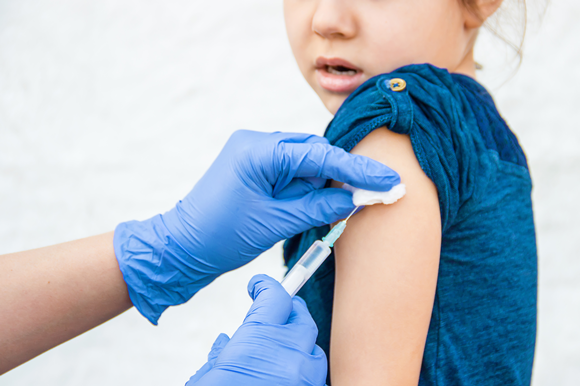 Watch the clip for a clearer demonstration of how and why the research was flawed
[Speaker Notes: Watch the clip from 7.42 mins onwards]
The Study: What happened next?
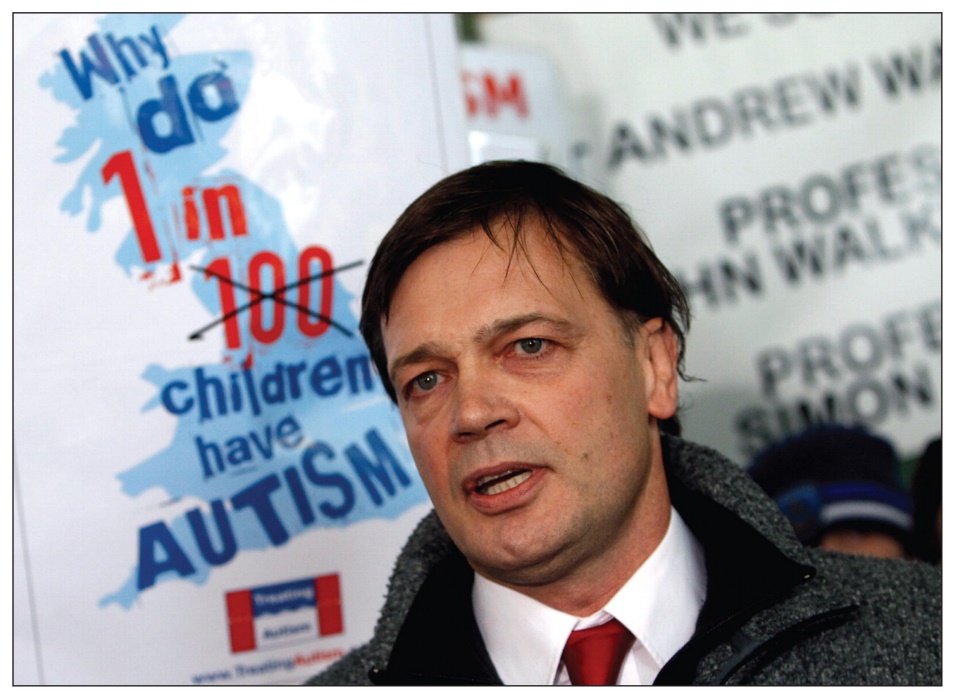 In 2007 the GMC opened its investigation into the allegations of serious professional misconduct against Wakefield and two co-authors, which would eventually lead to him being struck off
Wakefield moved to America where he has become a documentary producer and campaigner on the issue and advisor to Donald Trump
He points to a rise in autism diagnosis since the jab was introduced, however critics say this has also coincided with more awareness of disorders like autism, which would also explain higher diagnosis rates
There has been no reputable evidence to link autism to the MMR jab and at least 17 major trials have looked at Wakefield’s findings and found no effect